معلم كارامد
ويژگيهاي شخصي
اجرا در كلاس درس
مهارتهاي ارتباطي كلامي
 مهارتهاي ارتباطي غير كلامي
بهبود مهارتهاي ارتباطي
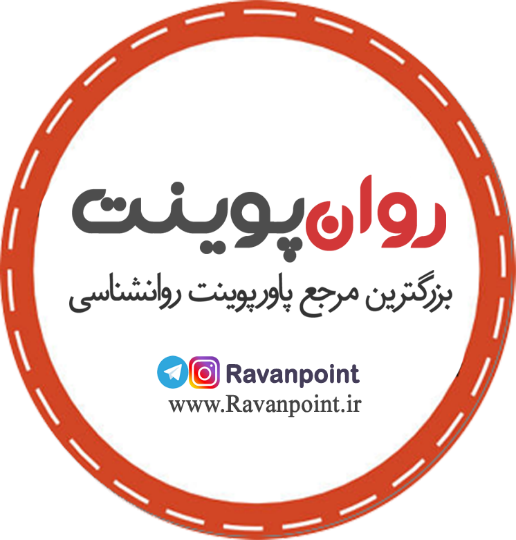 ويژگيهاي شخصي
علاقه
احترام
اشتياق
ادب
دانش
انسان
اعتماد به نفس
پوشش مناسب
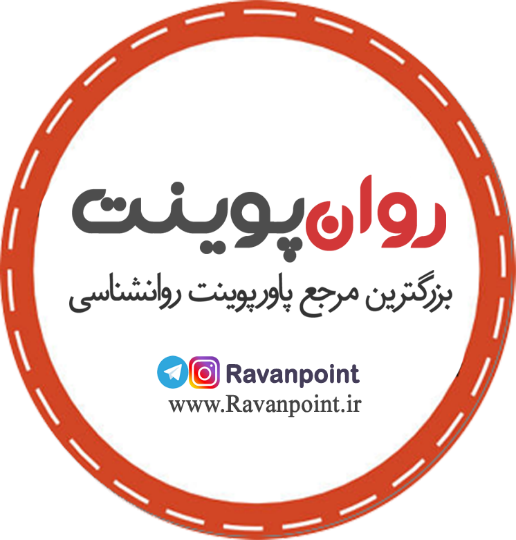 اجرا در كلاس درس
تعيين اهداف تدريس
به موقع رسيدن
آماده سازي
مشاركت حداكثري
فرايند ارزيابي
تفاوتهاي فردي دانش‌ آموزان
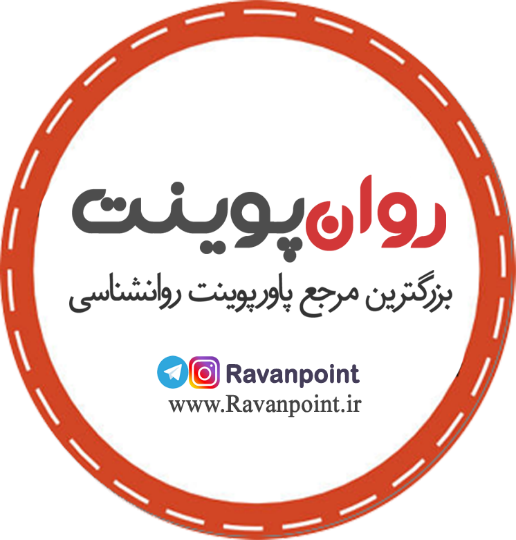 مهارتهاي ارتباطي كلامي
جلب توجه
هشدار
نگه داري توجه
ارائه روشن و واضح
مدل ( نمايشها )
ارائه بازخورد
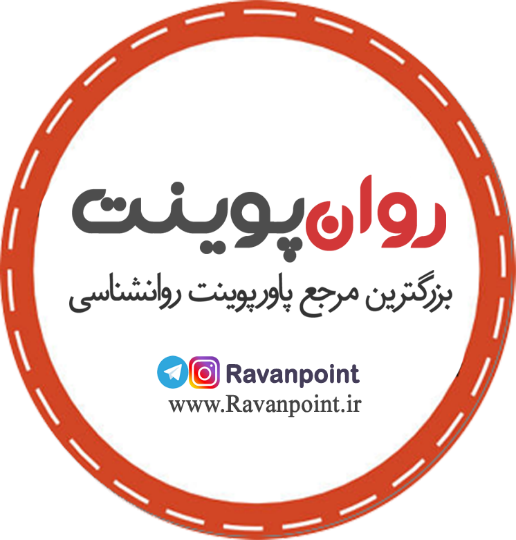 مهارتهاي ارتباطي غير كلامي
طرز ايستادن 
ژست‌ها
حالات چهره
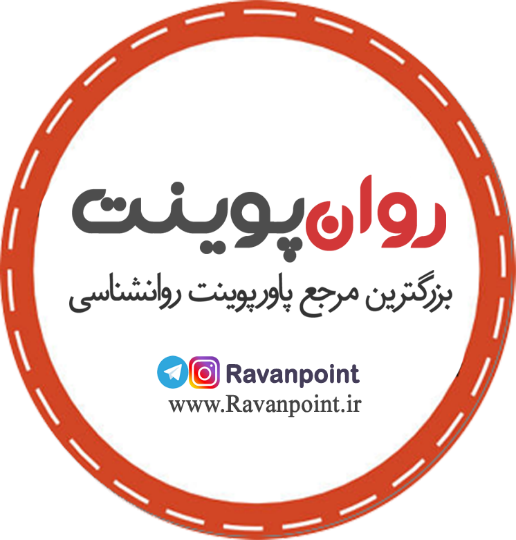 طرز ايستادن
ژست‌ها
حالات چهره
بهبود مهارتهاي ارتباطي
رعايت فاصله
 مشاهده بچه‌ها  
گوش دادن به بچه‌ها
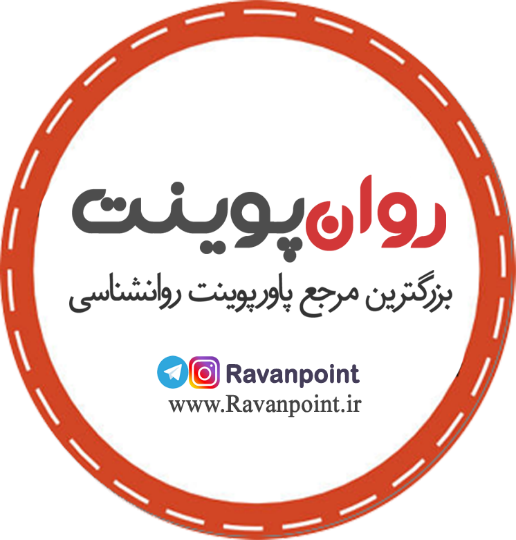 پيامهاي دانش آموزان
پيامهاي كلامي
پيامهاي غير كلامي
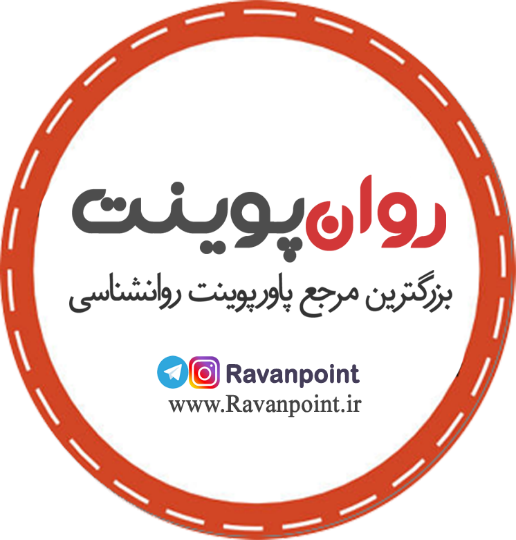 پيامهاي كلامي
پيامهاي غير كلامي
Conditions o use
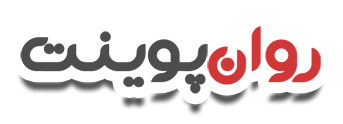 دانلود رایگان پاورپوینت های روانشناسی


© Copyright Ravanpoint.ir
http://www.ravanpoint.ir

Contact: info@ravanpoint.ir